A new method with minimized systematic error sources to detect axion dark matter in storage rings using an rf Wien filter
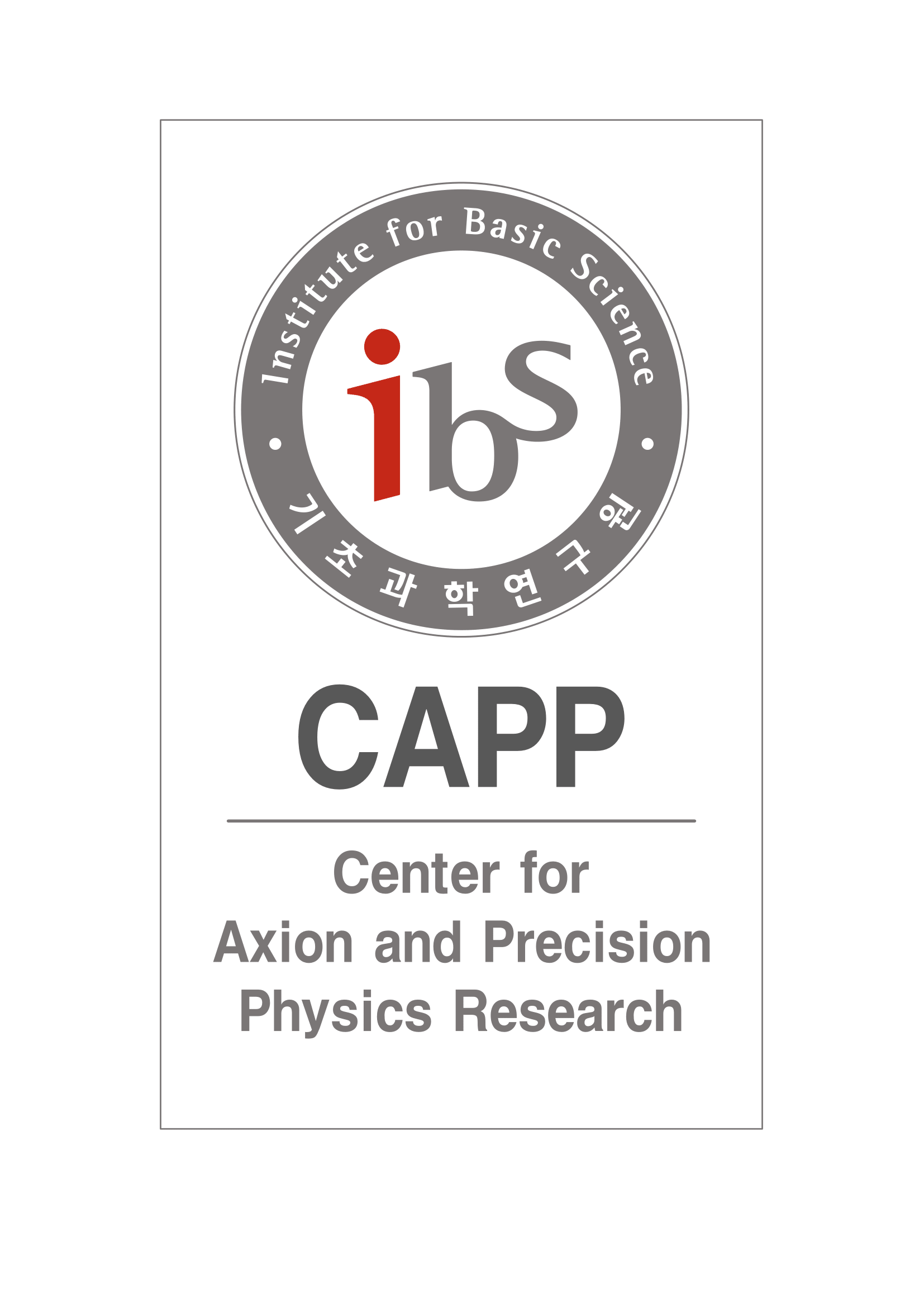 On Kim1 and Yannis K. Semertzidis1,2
1Institute for Basic Science, Center for Axion and Precision Physics Research
2Korea Advanced Institute of Science and Technology, Physics Department

2022 July 7th
41th International Conference on High Energy Physics
Axion Dark Matter
Phys. Rev. Lett. 38, 1440 (1977)
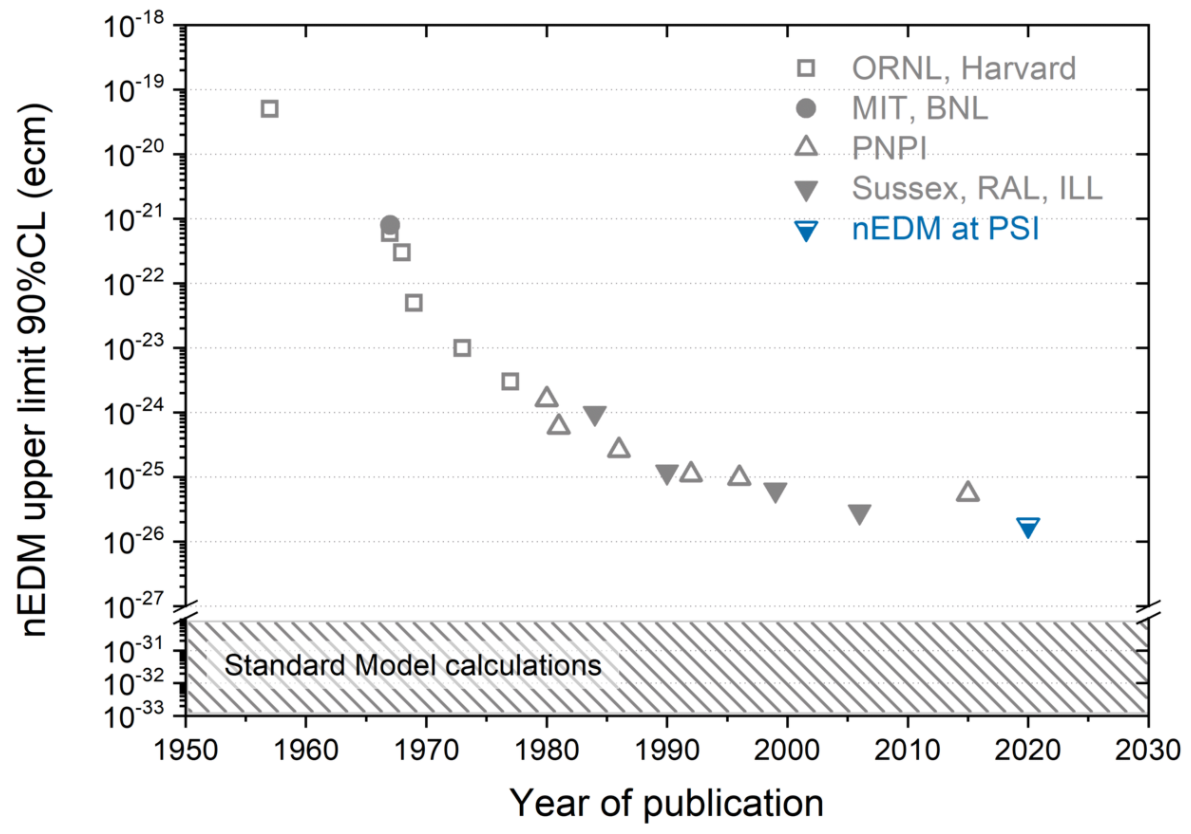 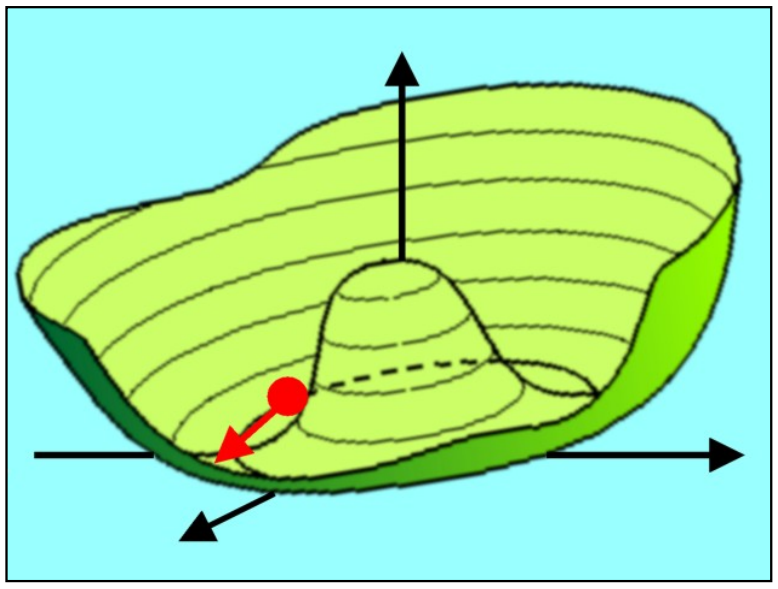 Georg Raffelt
C. Abel et al. Phys. Rev. Lett. 124, 081803 (2020)
Storage ring probes of axion DM
Spin precesses around this oscillating axis.
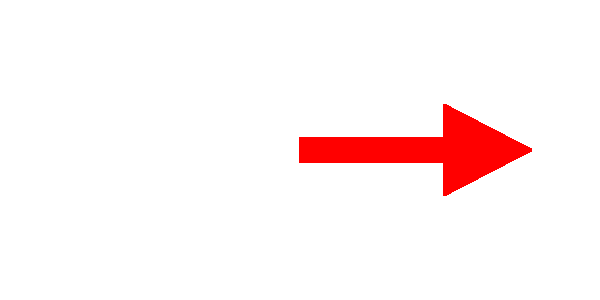 Oscillating EDM
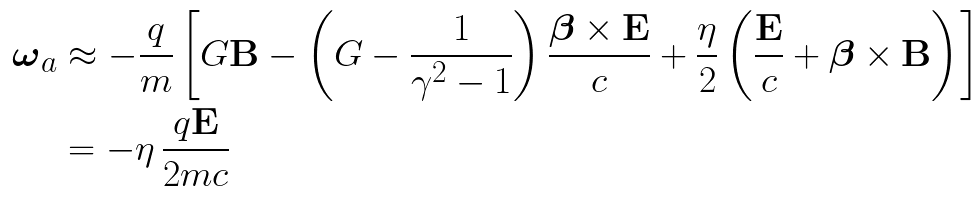 EDMOut-of-plane
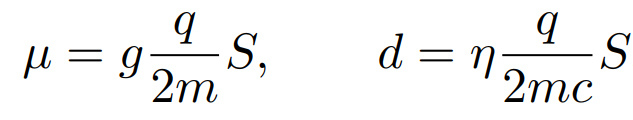 Oscillating EDM
Frozen spin
& Oscillating EDM
Spin does not rotate vertically on average
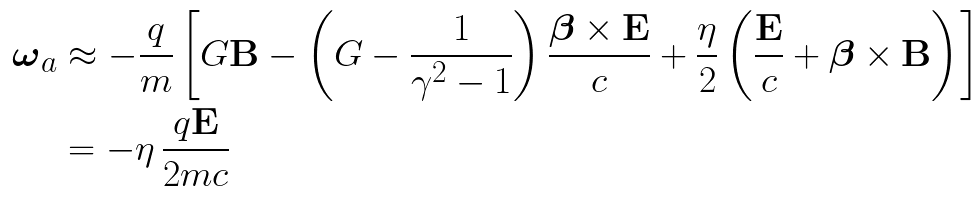 EDMOut-of-plane
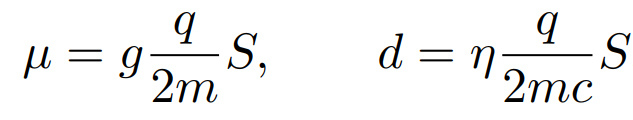 Oscillating EDM
How should we detect it?

Why don’t we make spin precess in the ring planeat the same frequency?(used an extreme case for illustration)
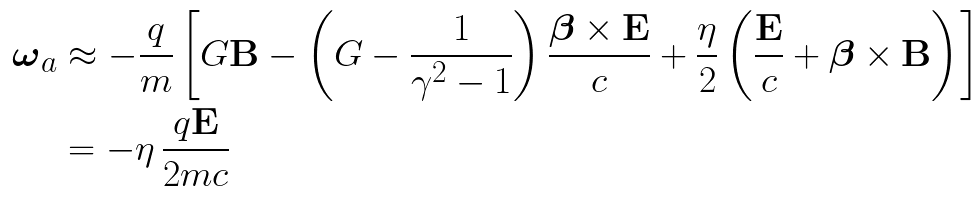 S. Chang et al.,
Phys. Rev. D 99, 083002 (2019)
EDMOut-of-plane
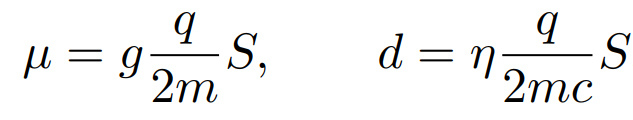 First axion DM search in a storage ring
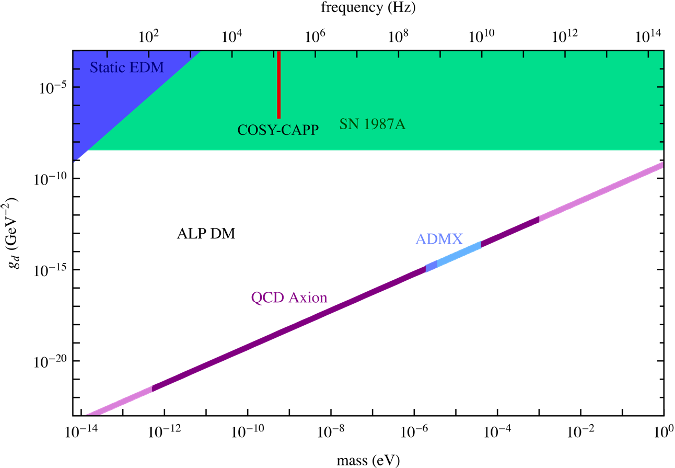 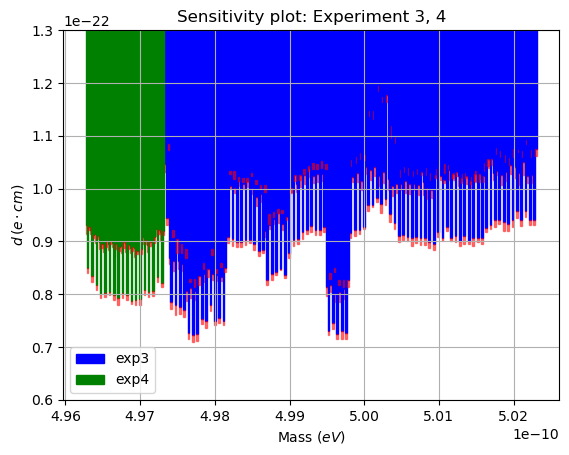 A new method using an rf Wien filter
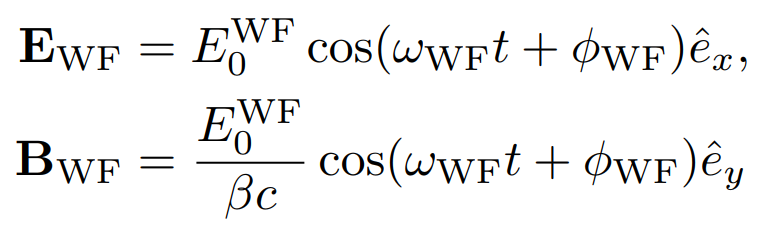 A new method using an rf Wien filter
Putting all possibilities together
Axion-induced EDM search in storage rings
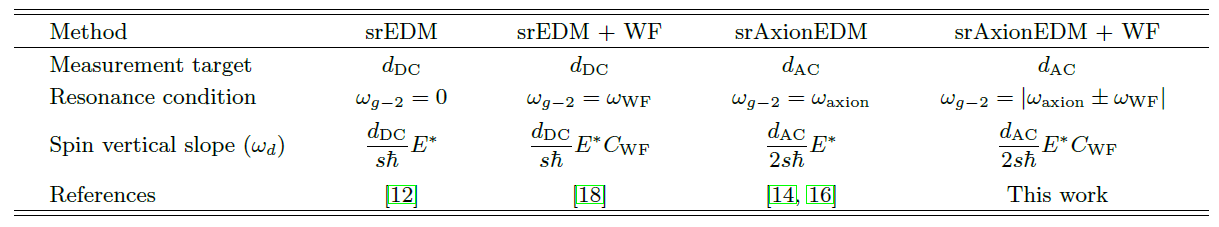 PRAB 16, 114001 (2013)
PRAB 23, 024601 (2020)
PRD 99, 083002 (2019)
EPJC 80, 107 (2020)
PRL 93, 052001 (2004)
RSI 87, 115116 (2016)
PRD 104, 096006 (2021)
Frozen-spin
Highly constrained by systematic effect
Numerical verification
Without WF
With WF
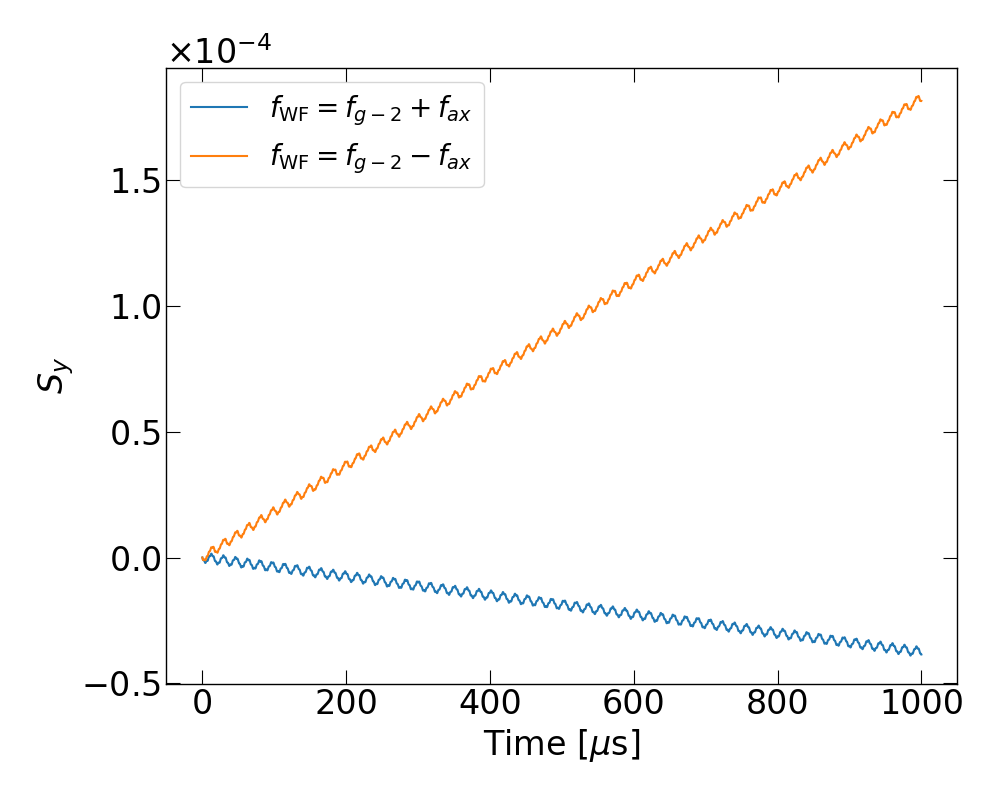 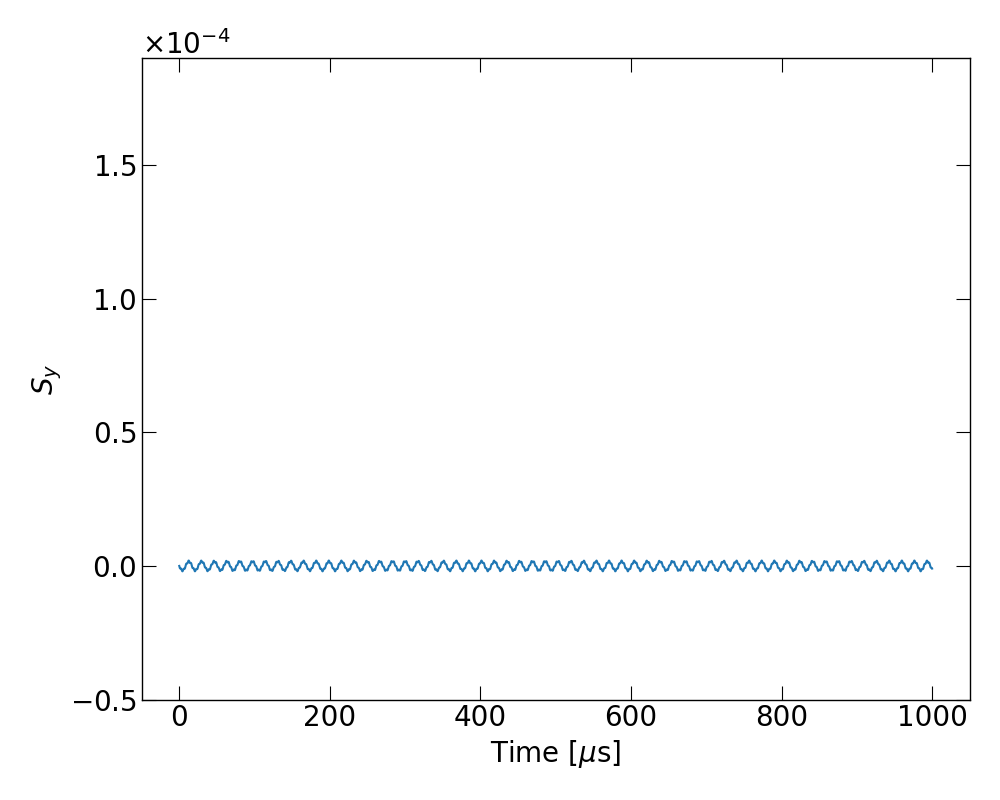 Systematic effects
Z. Omarov et al., PRD 105, 032001 (2022)
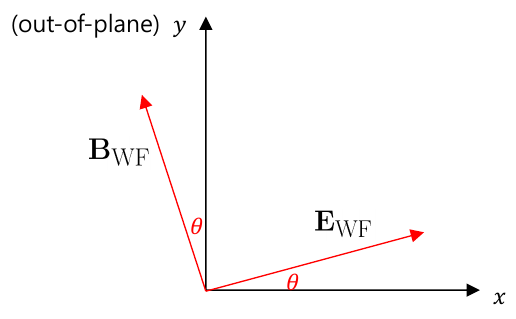 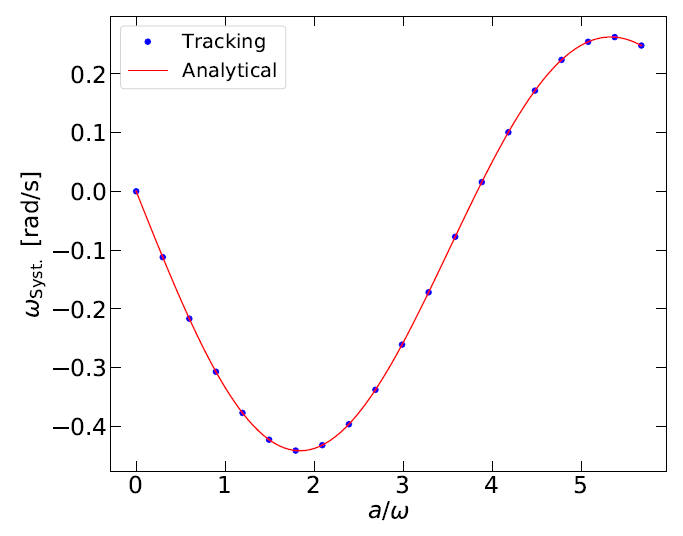 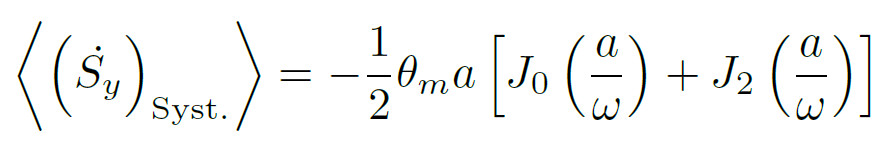 : WF performance parameter
Systematic effects
New method using the WF vetoes the described systematic effect by using distinct resonant frequency.
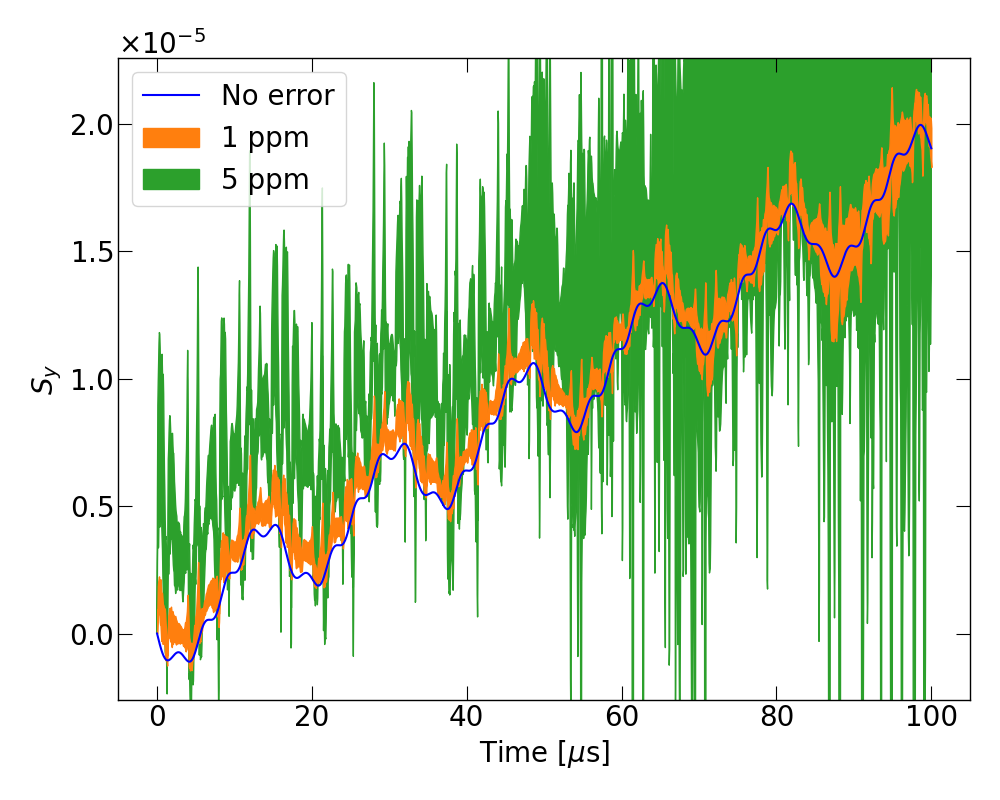 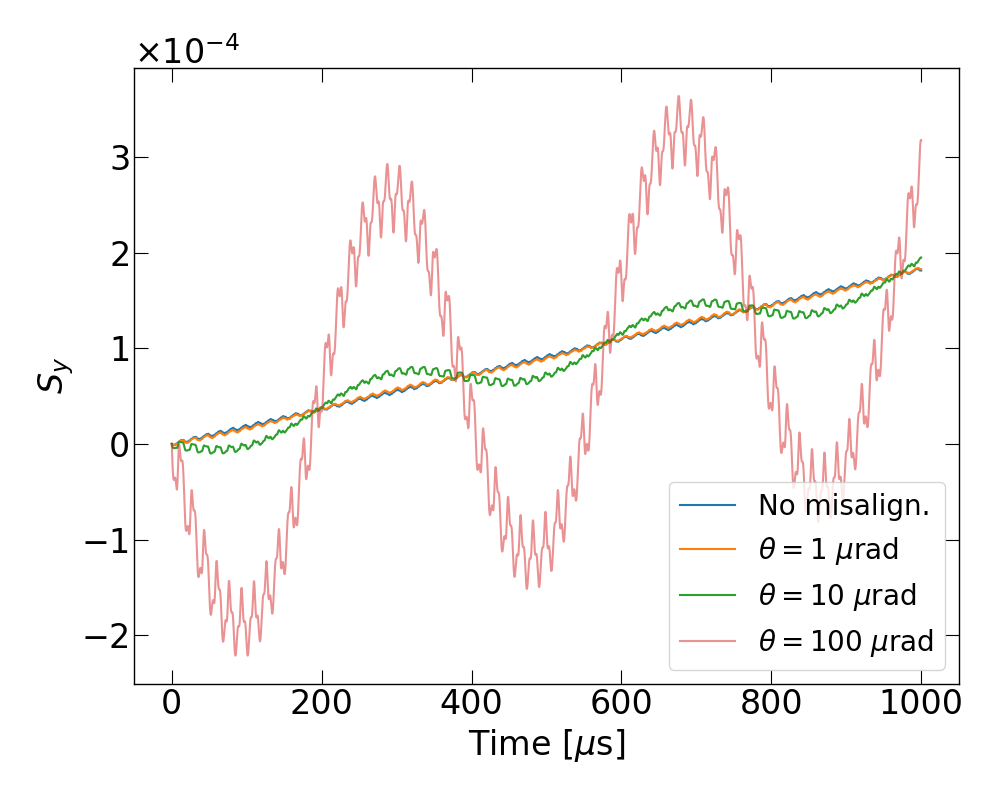 Snowmass proposal: pEDM experiment
Comprehensive studies are underway to realize the pEDM experiment.
Snowmass proposal arXiv:2205.00830
Symmetric-hybrid lattice design Z. Omarov et al., PRD 105, 032001 (2022)
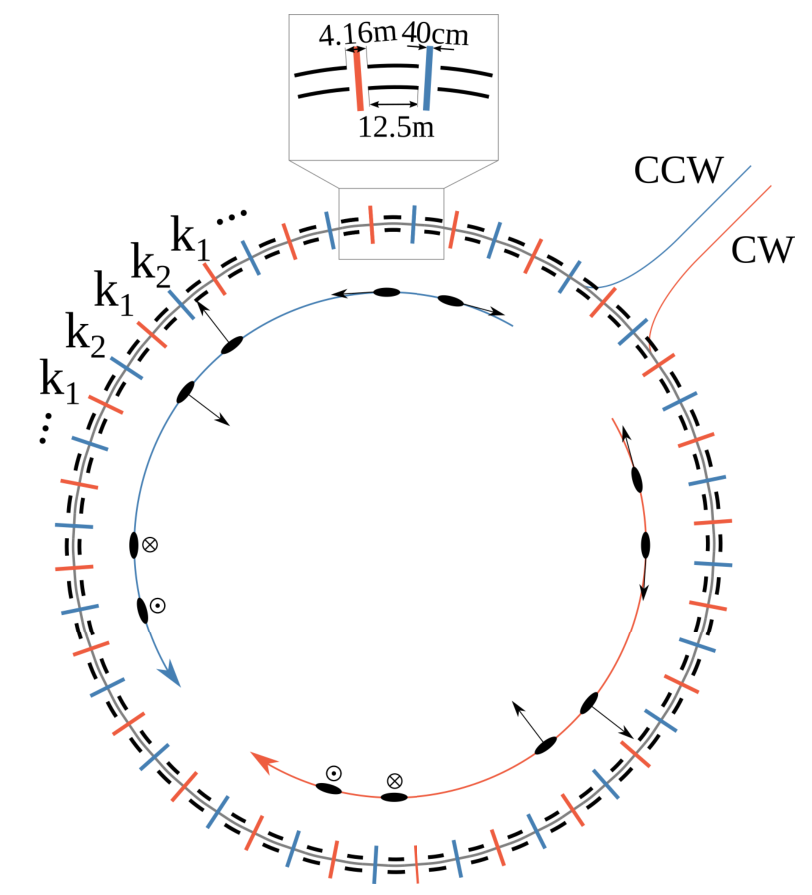 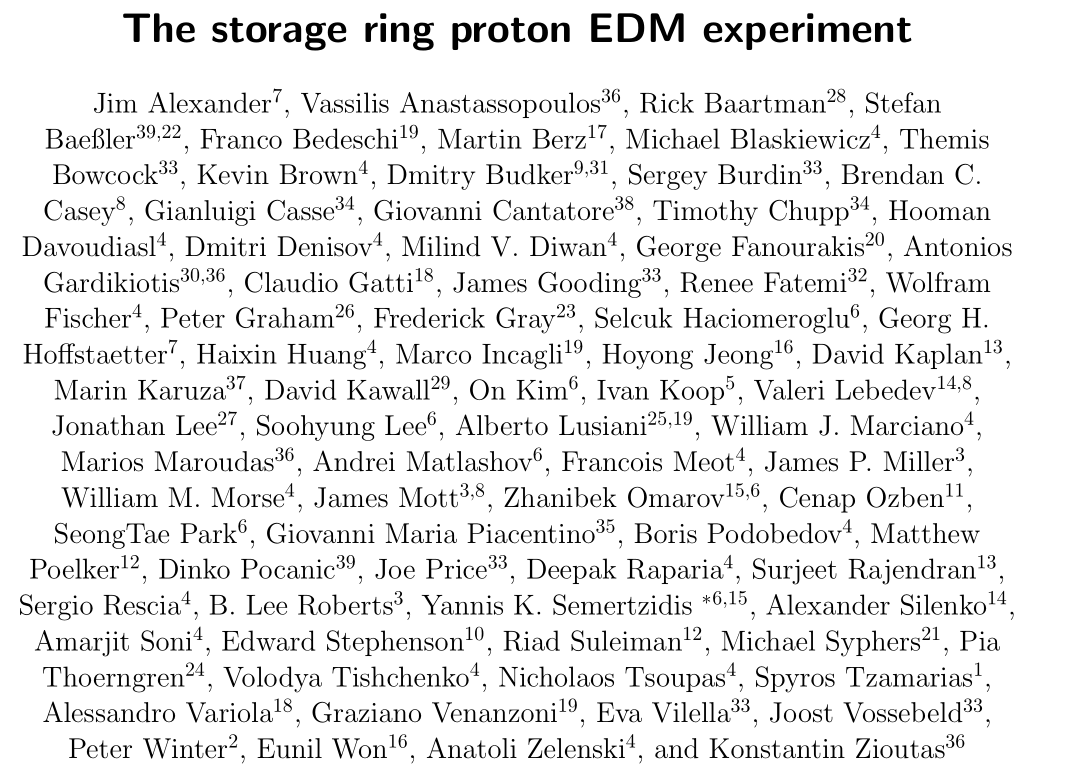 Sensitivity
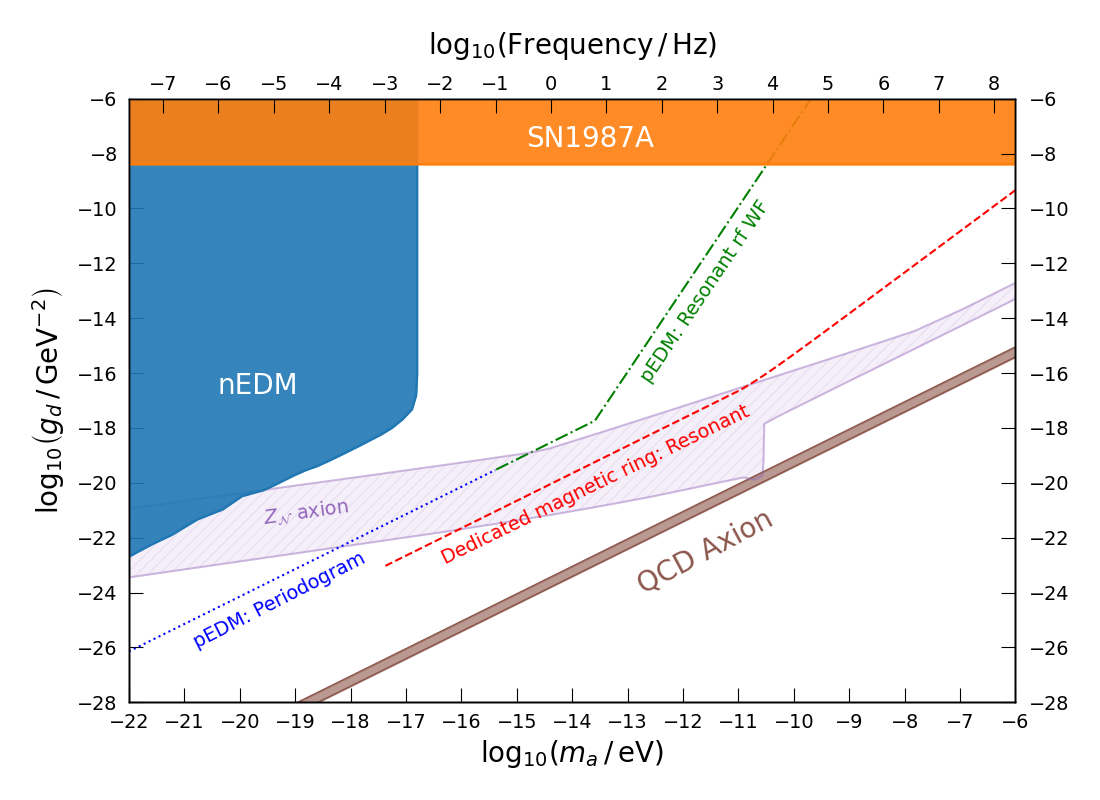 Summary
Thank you for your attention!
Backups
Axion coupling with SM particles
In general, there are three sorts of axion-SM couplings
Haloscope
Helioscope
Light Shinning through Wall
…
ARIADNE
CASPEr
Storage ring
…
nEDM
CASPEr
Storage ring
…
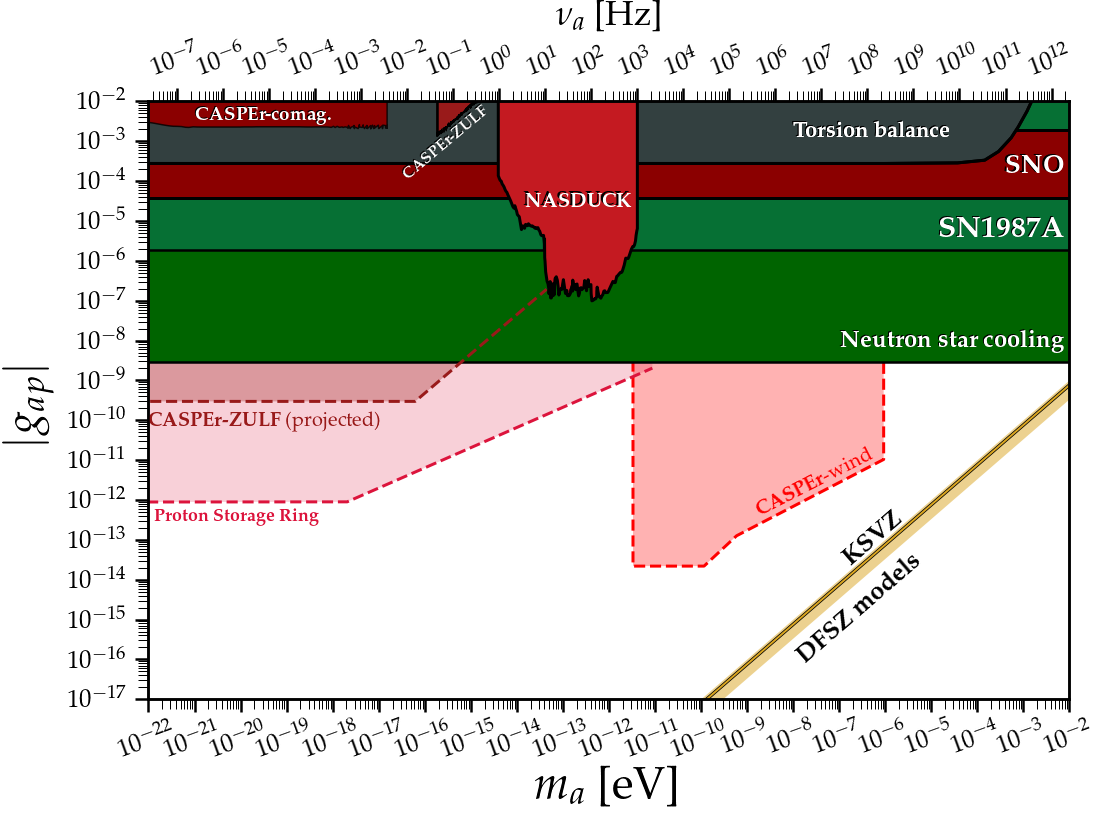 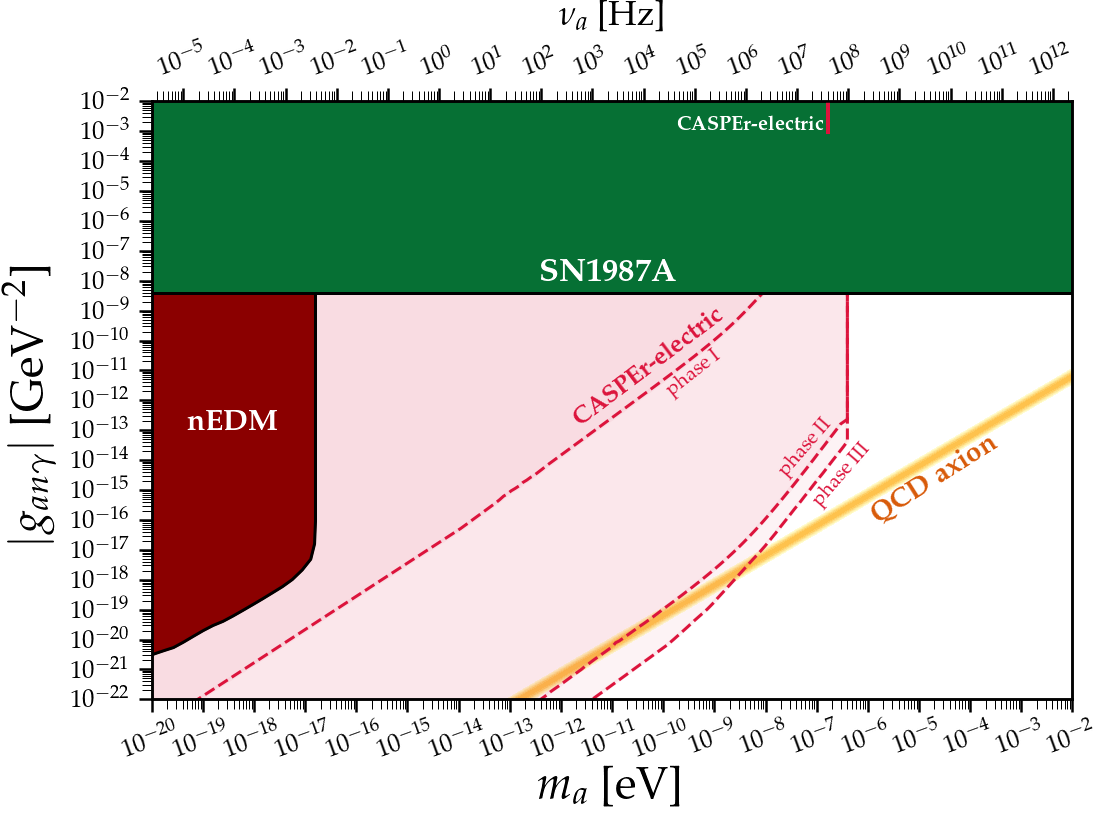 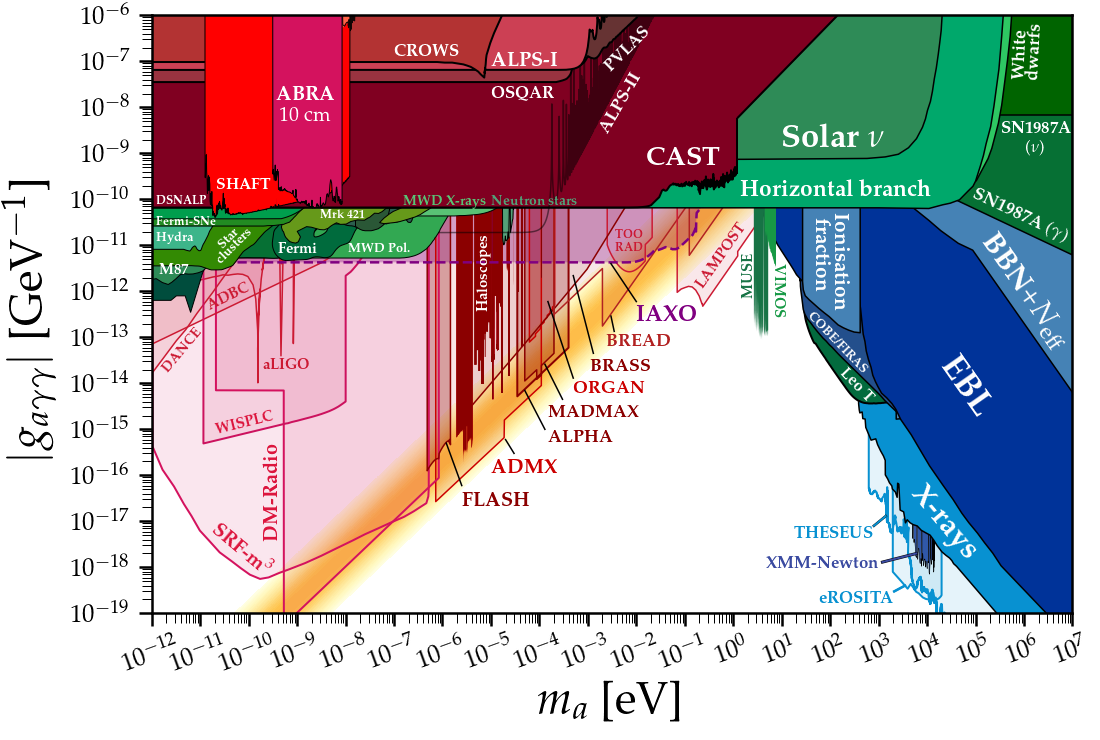 Source: Ciaran O'Hare, https://cajohare.github.io/AxionLimits
Storage ring probes of DM/DE
P. Graham and S. Rajendran, PRD 88, 035023 (2013)
P. Graham et al., PRD 103, 055010 (2021)
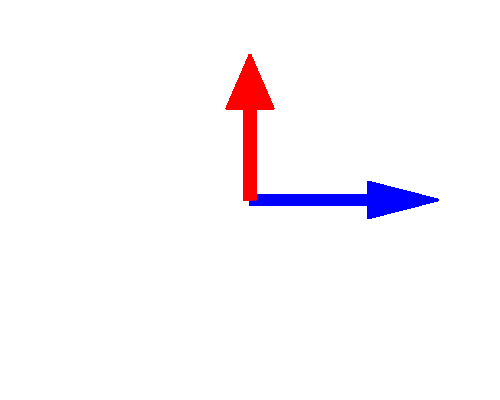 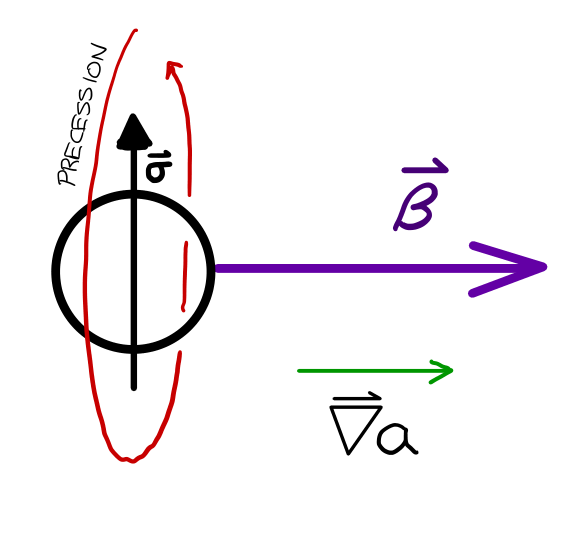 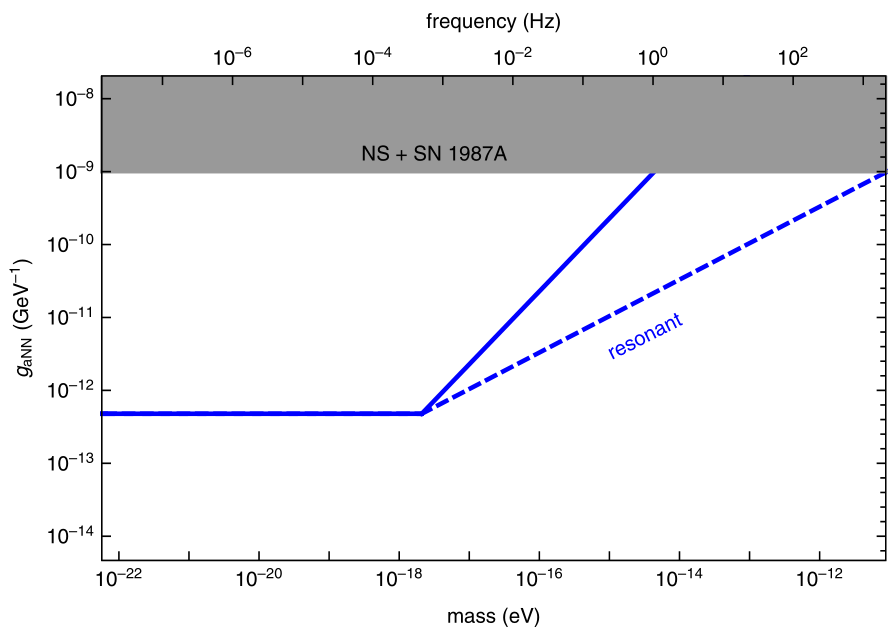 DE wind
DM wind
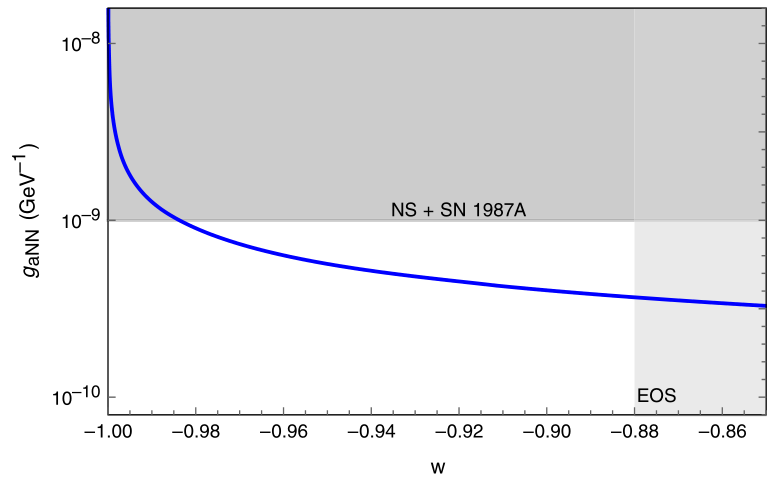 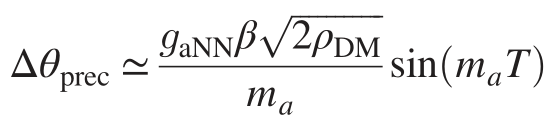 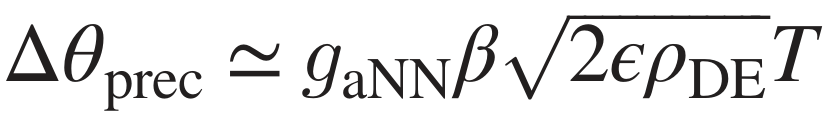 Storage ring probes of DM/DE
P. Graham and S. Rajendran, PRD 88, 035023 (2013)
P. Graham et al., PRD 103, 055010 (2021)
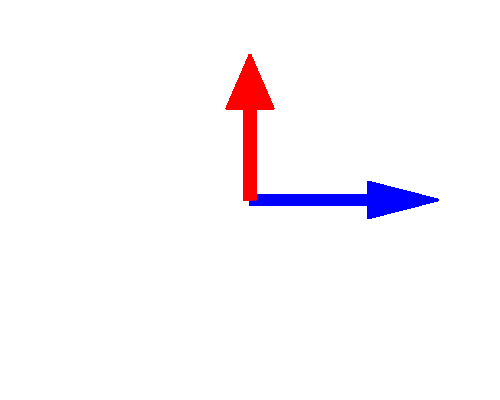 Storage ring probes of axion-induced oscillating EDM: S. Chang et al., PRD 99, 083002 (2019).
Complementary method using an rf Wien filter: On Kim and Y. Semertzidis, PRD 104, 096006 (2021).
Allows parasitic measurement with pEDM experiment: (LF) periodogram + (HF) rf resonance.
Statistical sensitivity
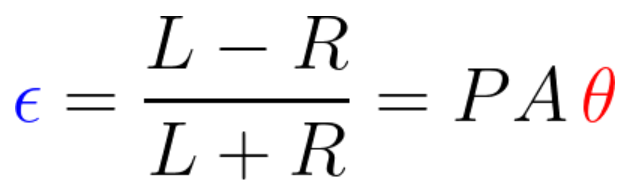 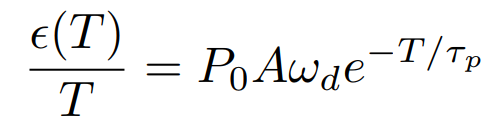 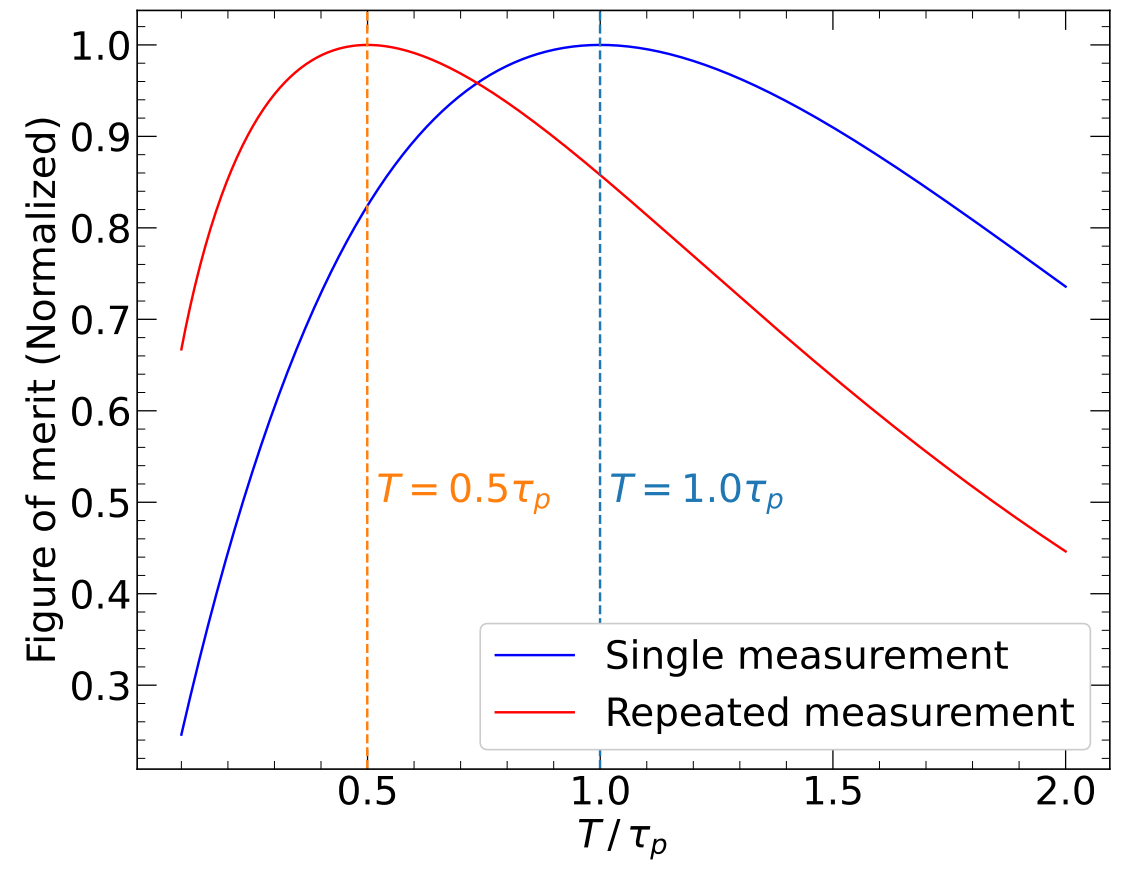 Considering the repeated measurements, we have:
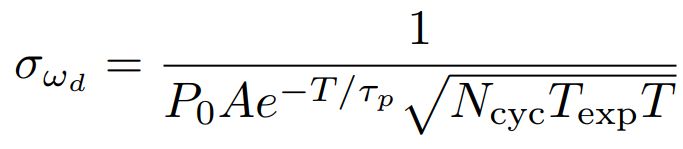 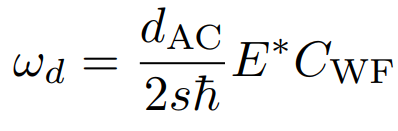 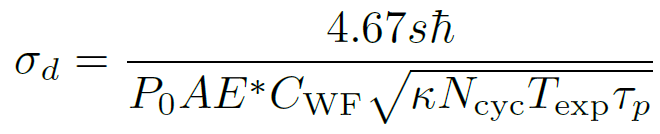 Statistical sensitivity
Statistical sensitivity has been modified accordingly in presence of the WF.



Putting ideal experimental conditions:
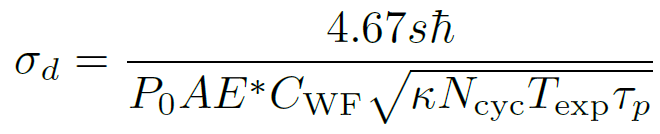 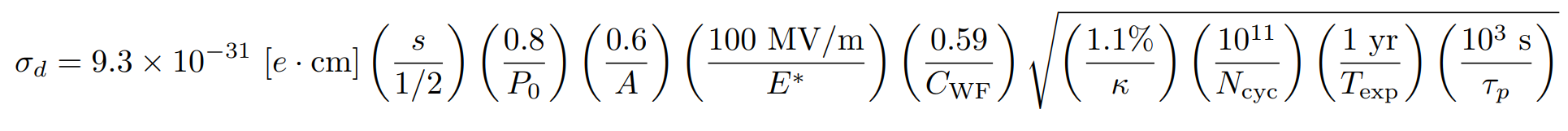 Initial polarization
Effective E field
Polarimeter efficiency
Total experiment time
Spin
Analyzing power
Number of particles per cycle
Spin coherence time
WF coefficient
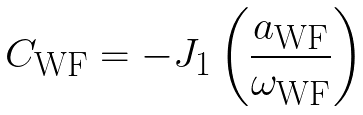 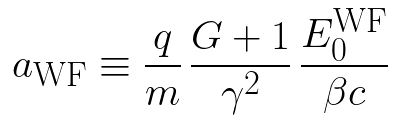